労働条件・福利厚生①
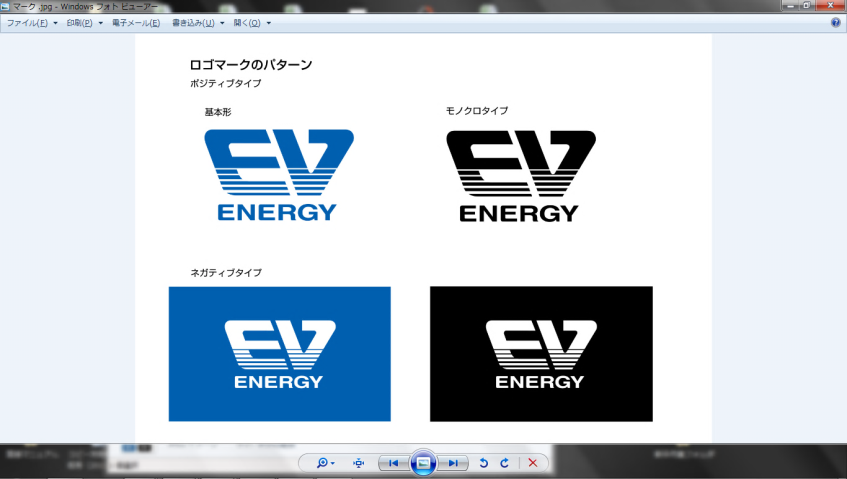 [Speaker Notes: 本日のスケジュールは●●です。]
労働条件・福利厚生②
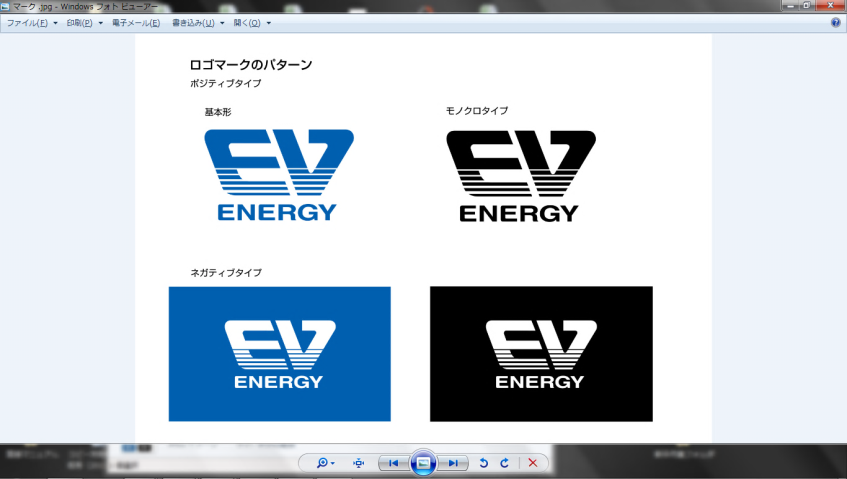 [Speaker Notes: 本日のスケジュールは●●です。]